Двадцять перше жовтняКласна роботаТире між підметом і присудком
мета
На цьому уроці ми з тобою :
повторимо головні члени речення;
вивчимо правила вживання тире між підметом і присудком; 
навчимося правильно ставити розділові знаки, обґрунтовувати їх уживання за допомогою вивчених правил;
Пригадай
підмет і присудок
головний член  речення, що означає предмет, про який ідеться в реченні, і відповідає на питання хто? що?
головний член речення, що виражає ознаку підмета, тобто означає, що говориться про підмет, і відповідає на питання що робить підмет? що з ним робиться? який він є? хто він такий?
іменником ,займенником, прикметником, числівником, дієприкметником у називному відмінку , неозначеною формою дієслова , прислівником, вигуком
словосполученням у значенні іменника
присудок, виражений дієсловом дійсного, умовного або наказового способу
дієслова-зв’язки бути у будь-яких способових і часових формах та іменної частини, вираженої іменником, прикметником, дієприкметником, займенником, числівником
неозначеної форми дієслова і допоміжного дієслова в будь-якій способовій формі
ПРОЧИТАЙ І ЗАПАМ’ЯТАЙ
Запам’ятай! Це важливо!Між групою підмета і групою присудка   комане ставиться, навіть якщо там чується пауза
Якщо є необхідність стилістично виділити присудок, то перед ним ставиться тире.
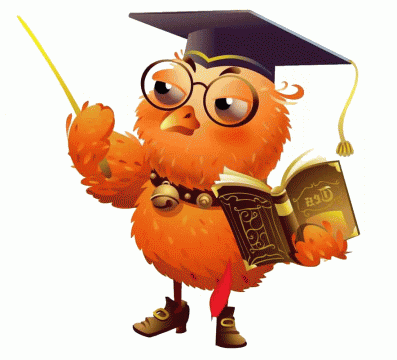 Прочитай речення, інтонуючи їх за правилами
Перевір себе
Гра «Вірю-не-вірю». Розділові знаки,на твою думку, розставлені правильно – 
тисни «так». В іншому випадку тисни «ні».
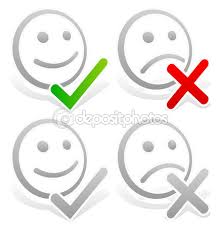 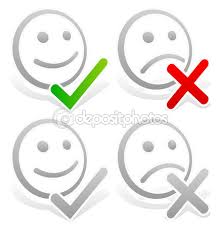 Так
Ні
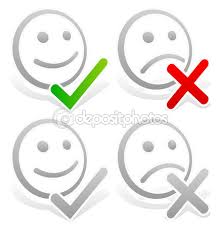 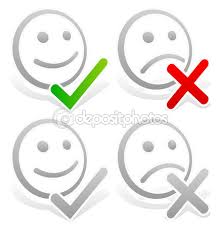 Так
Ні
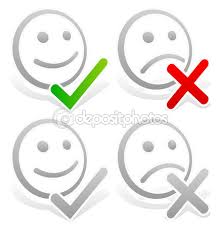 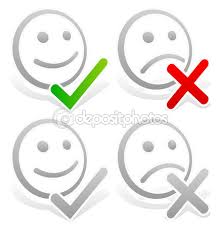 Так
Ні
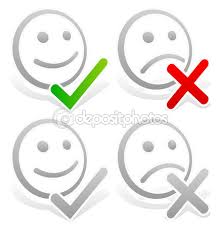 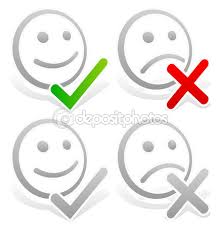 Так
Ні
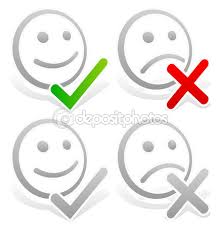 Так
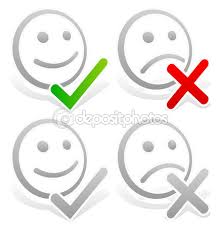 Ні
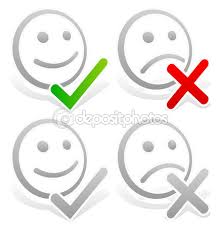 Так
Ні
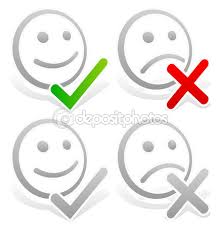 Так
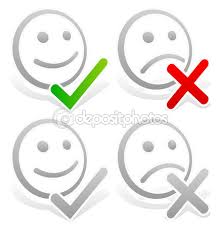 Ні
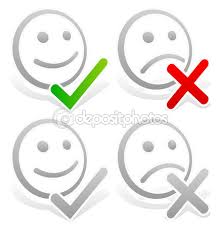 Перевір себе
перевір
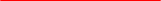 3.Гра «Знайди пару».Поєднай половинки речень лівої і правої колонок, утворюючи речення і ставлячи розділові знаки, а потім запиши текст.
перевір
Життя - одне з найбільших див світу нашого. Це як казка про найкраще. 
Людські стосунки - це обмін цінностями. Доброта - найбільше досягнення людини. Наше завдання - вберегти його.  Бо людське серце не камінь. До того ж, життя прожити - не поле перейти.
4.ГРА «Конструктор»
Запишіть речення, опускаючи дієслова-зв’язки й ставлячи на їх місці тире.
М’ята вважається оберегом дитини та її здоров’я. Любисток є символом любові, злагоди. Материнка є символом материнської любові та здоров’я дітей. Волошки є символом хлоп’ячої краси й доброти, дівочої скромності та ніжності. Сокирки стали символом охорони полів та нив.
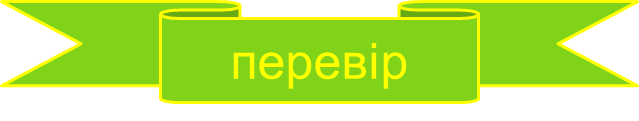 М’ята -оберіг дитини та її здоров’я. Любисток - символ любові, злагоди. Материнка - символ материнської любові та здоров’я дітей. Волошки - символ хлоп’ячої краси й доброти, дівочої скромності та ніжності. Сокирки – символ  охорони полів та нив.
5.Розподільний диктантРозподіли речення у дві колонки: І- потрібно ставити тире між підметом і присудком, ІІ- не потрібно ставити тире(розділові знаки опущено)
Ні­кчемність   рідна сестра підлості.
Вісім мінус три   п 'ять.
Я твій брат.
Туман мов дим.
Марудна справа   жити без баталій.
Музика  це мова почуттів.
Ми самотні в безмежжі.
Земля не золото, небо не блакить.
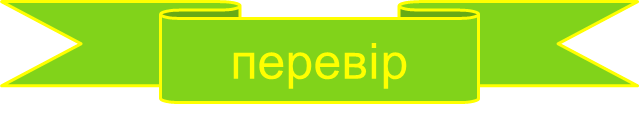 І – 1,2,5,6                 
ІІ – 3,4,7,8
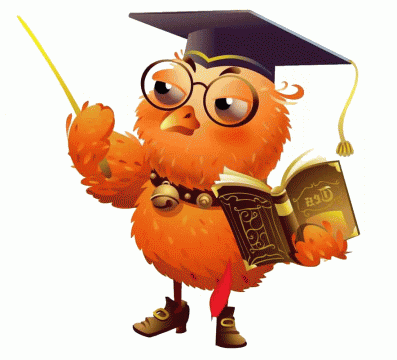 ВИКОНАЙ ТЕСТОВІ   
                    ЗАВДАННЯ!
БАЖАЮ УСПІХУ !
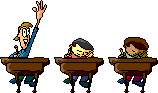 Укажіть рядок, у якому обов’язково слід поставити в реченні тире (розділові знаки пропущено)
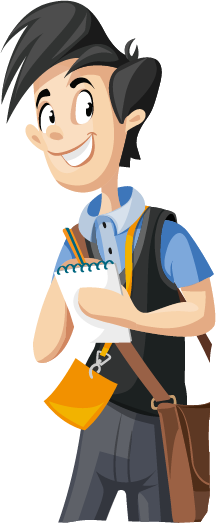 A
Кохання не іграшка.
Поміркуй!
Б
Сини як зима і літо.
Поміркуй!
В
Книги морська глибина.
Правильно!
Г
Квітки конвалії найніжніші
Поміркуй!
Укажіть рядок, у якому обов’язково слід поставити в реченні тире (розділові знаки пропущено)
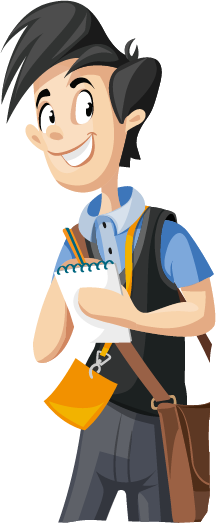 Ми діти сонця і добра.
A
Поміркуй!
Б
Кров людська не водиця.
Поміркуй!
В
Читати нові світи відкривати.
Правильно!
Г
Тиха вода завжди глибока.
Поміркуй!
Тире між підметом і присудком не ставиться в реченні:
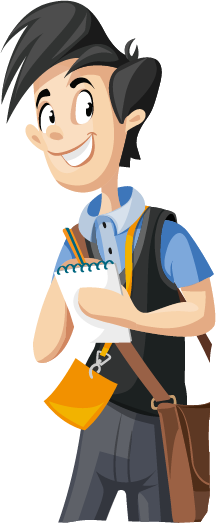 Рідний батько це найвища святиня у світі .
Поміркуй!
A
Бути чабаном це не прогулюватись з ґирлиґою 
по степу та їсти кашу чабанську .
Б
Поміркуй!
В
Ти пісня моя лебедина .
Правильно!
Г
Гармонійне злиття ідеї з художньою формою ось 
формула ідеального твору мистецтва .
Поміркуй!